What do I know now?
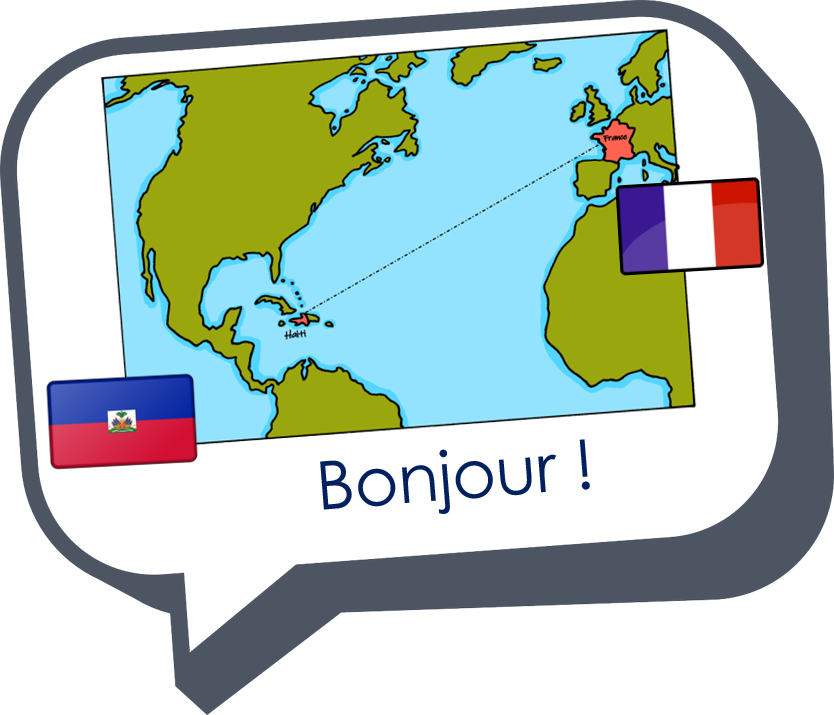 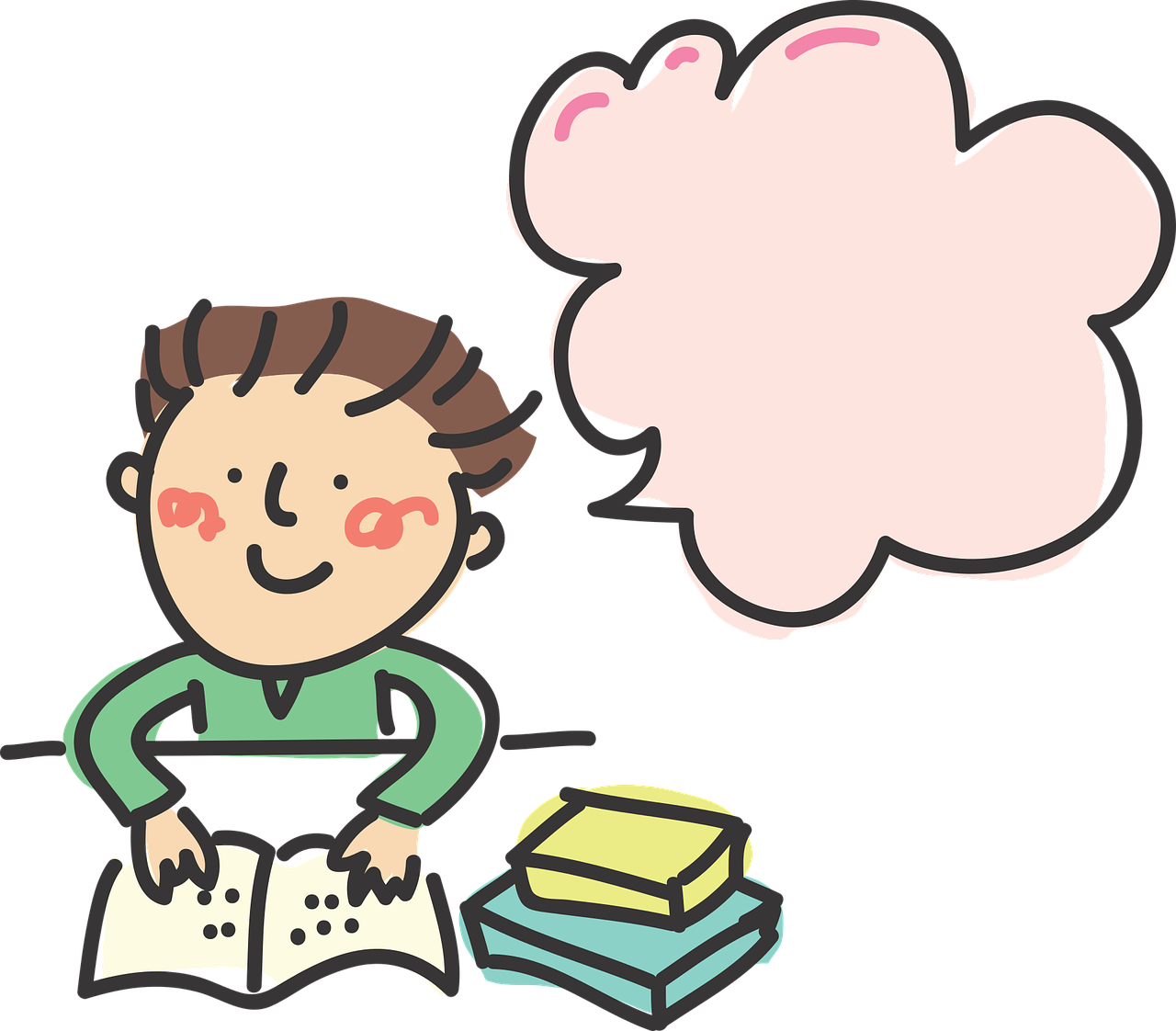 Bonjour ! Ça va ?
rouge
Phonics quiz
[Speaker Notes: Artwork by Steve Clarke. Pronoun pictures from NCELP (www.ncelp.org). All additional pictures selected from Pixabay and are
available under a Creative Commons license, no attribution required.

This lesson contains a phonics assessment to check progress in SSC practised in the 2nd term of this year’s course.

The frequency rankings for words that occur in this PowerPoint which have been previously introduced in these resources are given in the SOW and in the resources that first introduced and formally re-visited those words.  For any other words that occur incidentally in this PowerPoint, frequency rankings will be provided in the notes field wherever possible.

Frequency of phonics assessment words:moisi [>5000] adieu [3968] démocrate [3554] douve [>5000] façonner [>5000] musicien [3100] pente [2873] potion [>5000] malsain [<5000] milliard [497] mondial [549] moquer [3335] surpris [3408] maigre [3534] visage [1292] capacité [789]
Londsale, D., & Le Bras, Y.  (2009). A Frequency Dictionary of French: Core vocabulary for learners London: Routledge.]
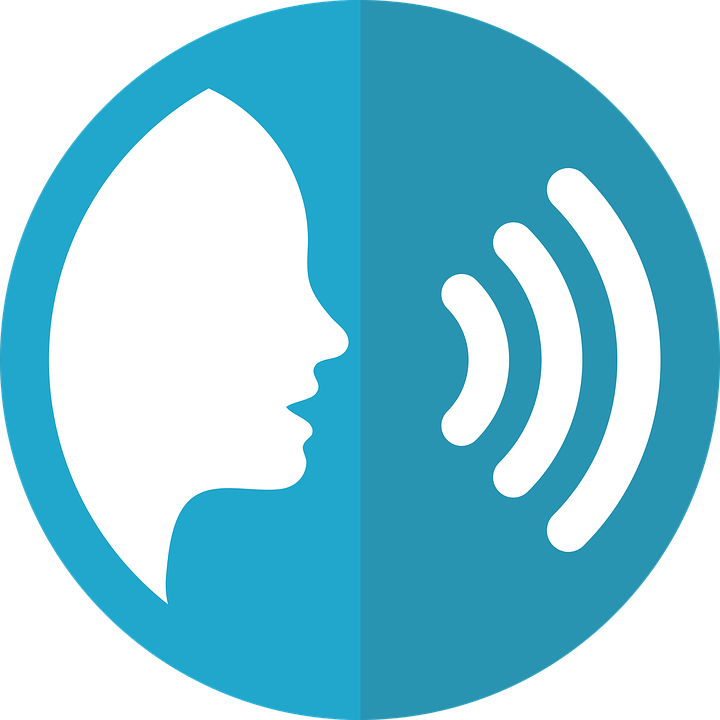 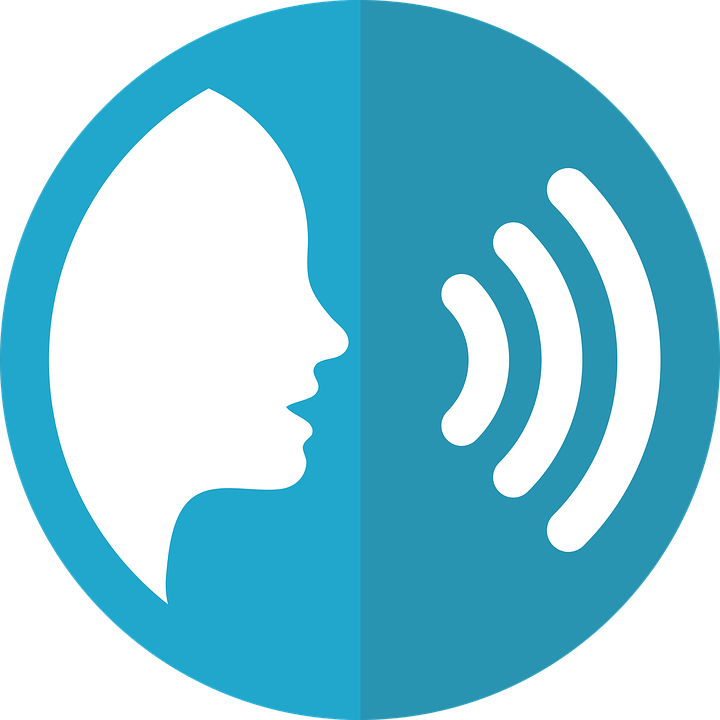 [an/en]
[-ien]
prononcer
prononcer
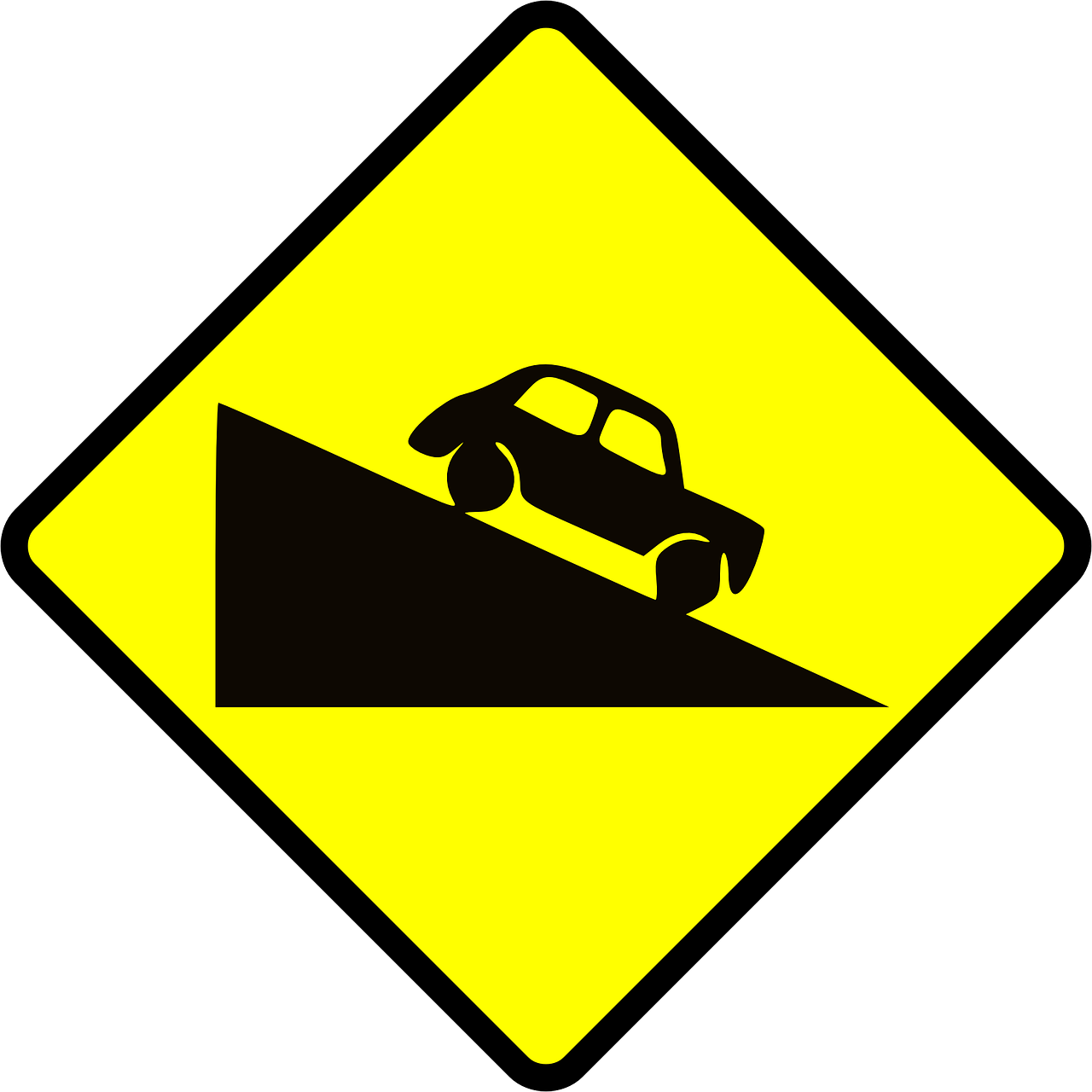 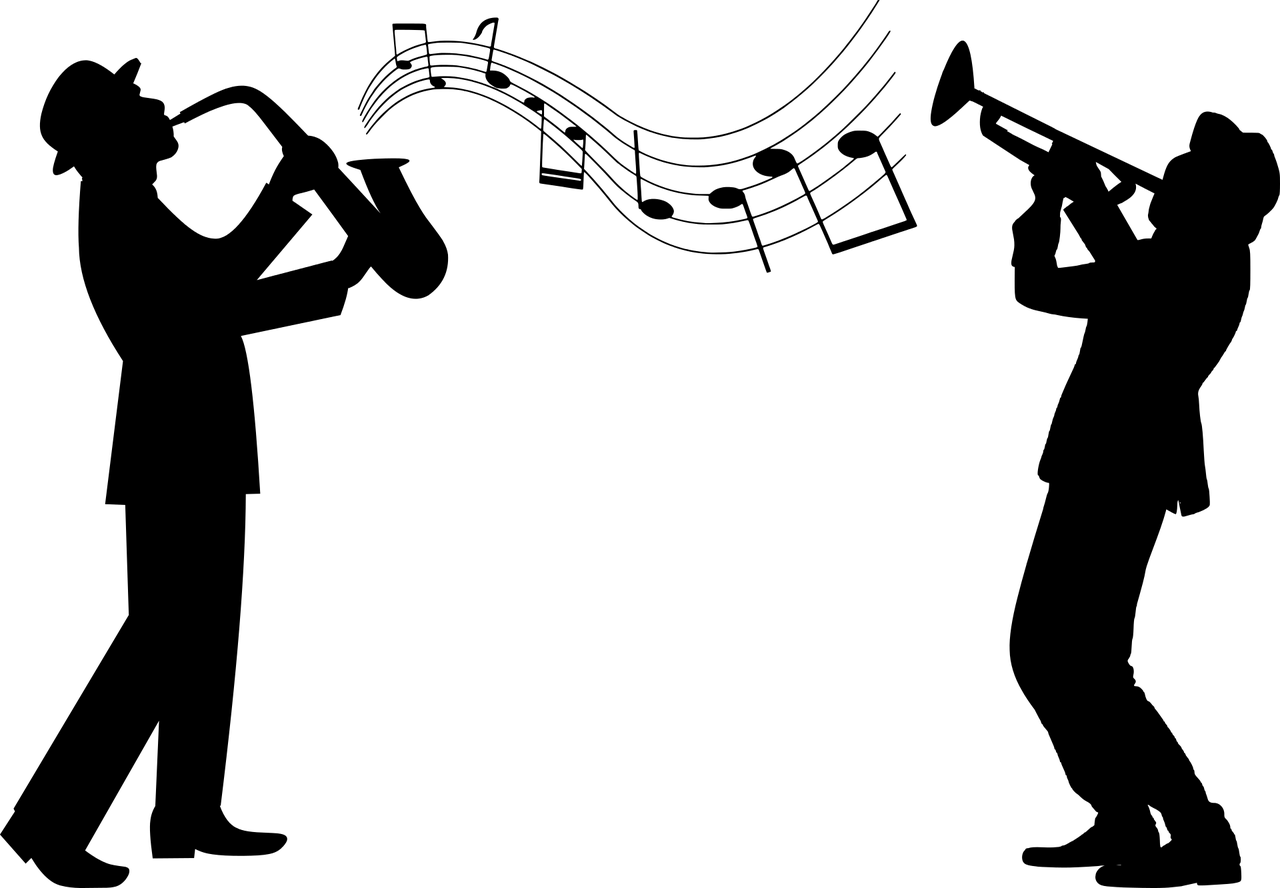 [slope]
pente
musicien
[Speaker Notes: Prior preparation: print out one set of phonics slides and cut in half; print out sufficient pupil feedback sheets to have one per pupil.
Timing: 1 minute per pupil

Aim: to assess pupils’ ability to read aloud the SSC taught this term.Procedure: 1. Give out the independent task that pupils will work on during the lesson.2. Listen to individual pupils reading the words aloud.  Mark in real time.  
3. If desired, teachers can listen to the audio versions in preparation.

Note: 
there are no follow up lessons this week, so it would be possible to continue the speaking assessments in the follow up time during this week, as needed.
if preferred, and the resources are available, pupils could record their answers (e.g. on computer or ipad) though this would involve the teacher listening back to assess them.]
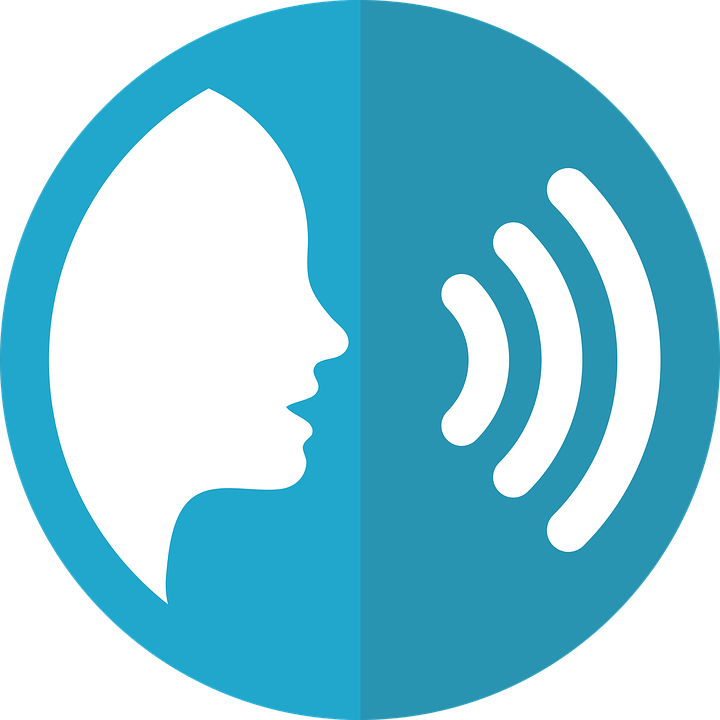 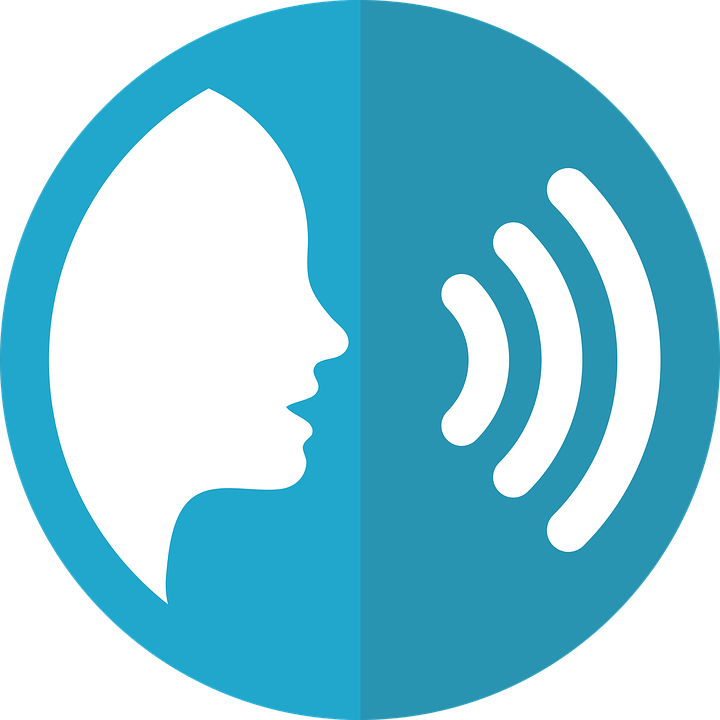 [oi]
[-tion]
prononcer
prononcer
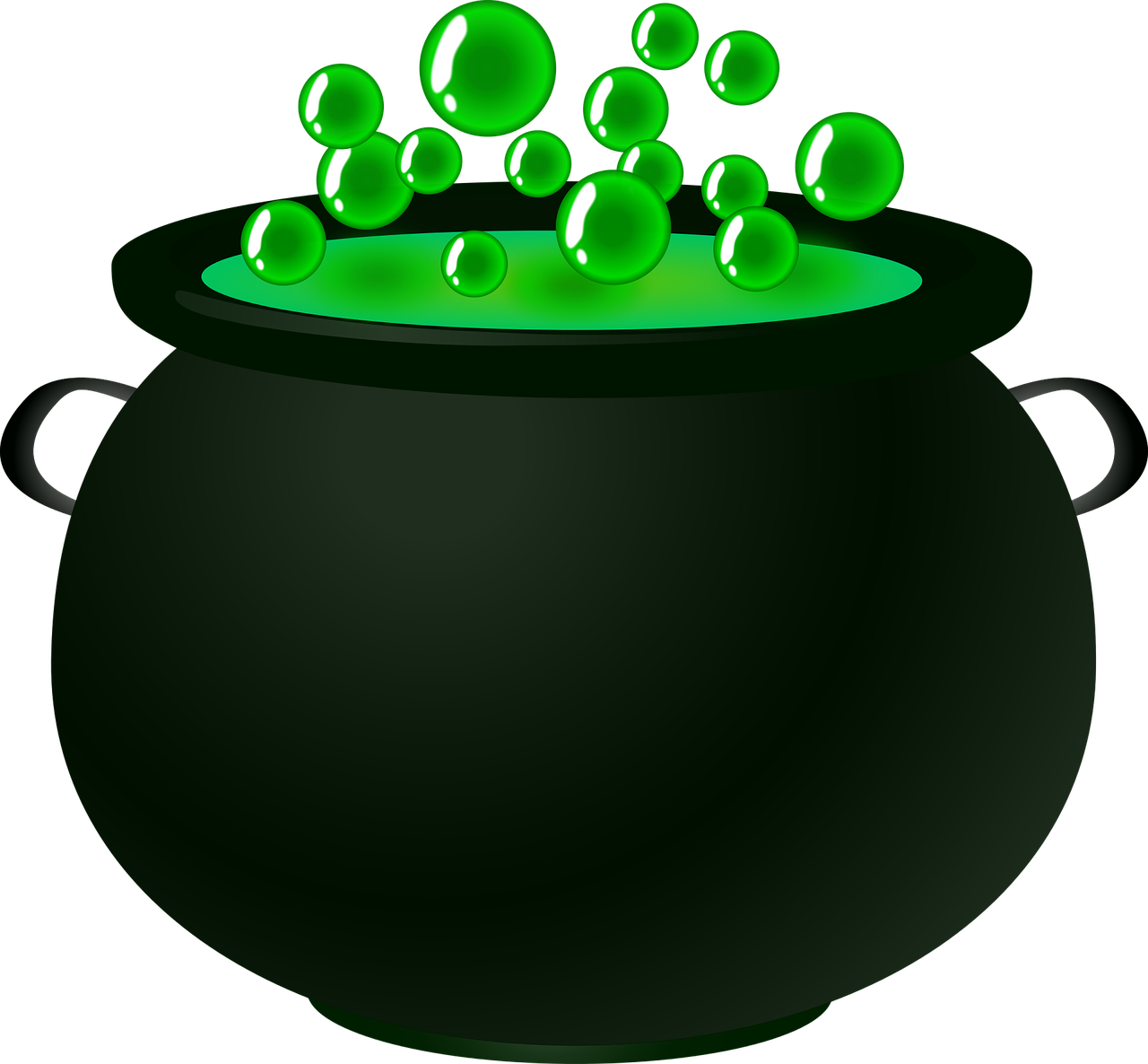 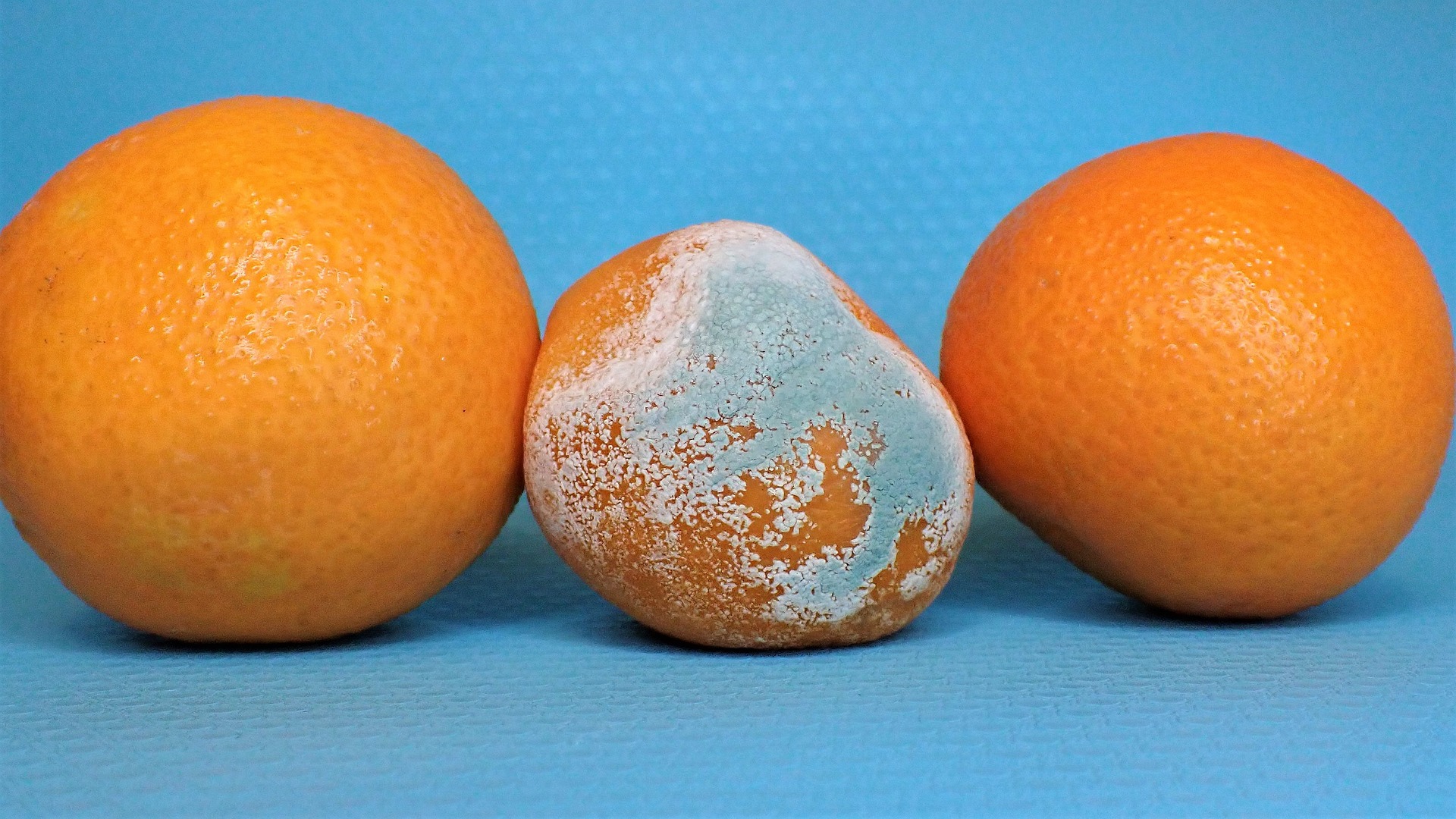 [mouldy]
potion
moisi
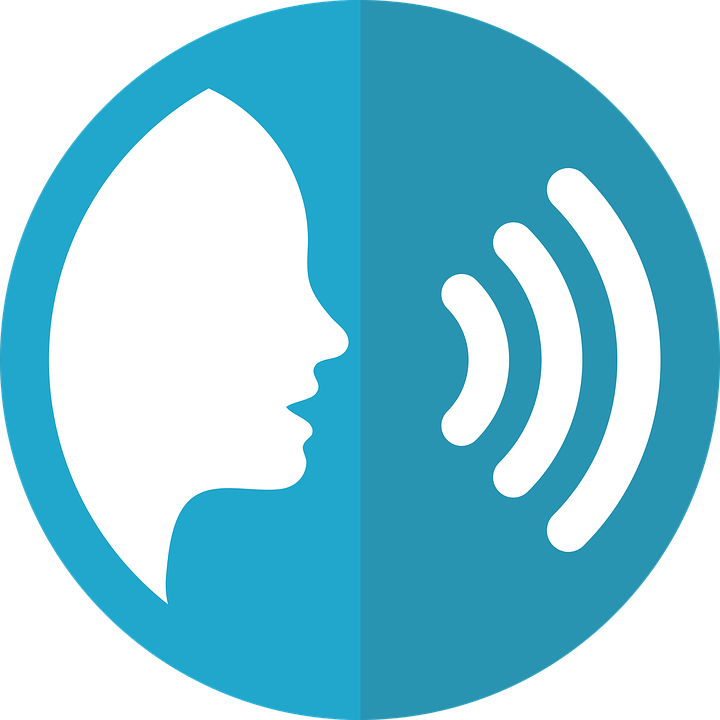 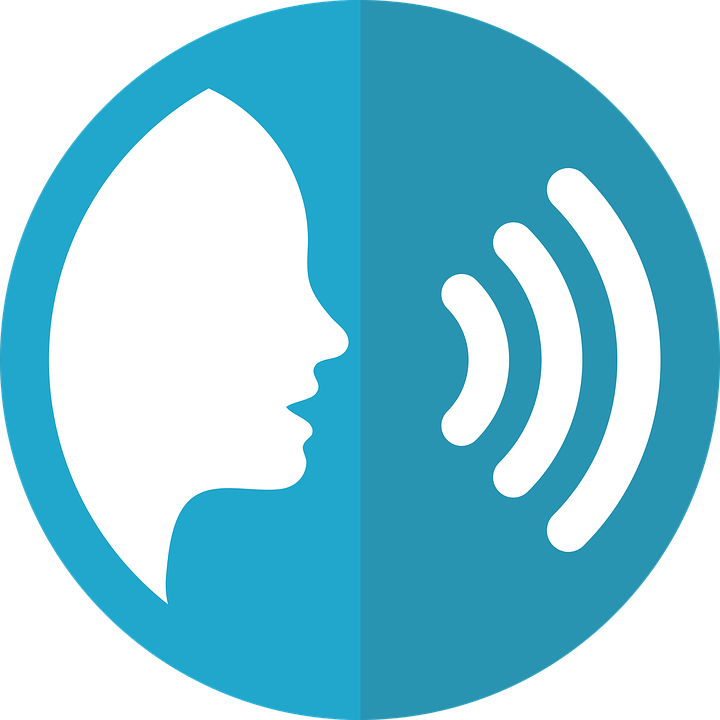 [eu]
[é|er]
prononcer
prononcer
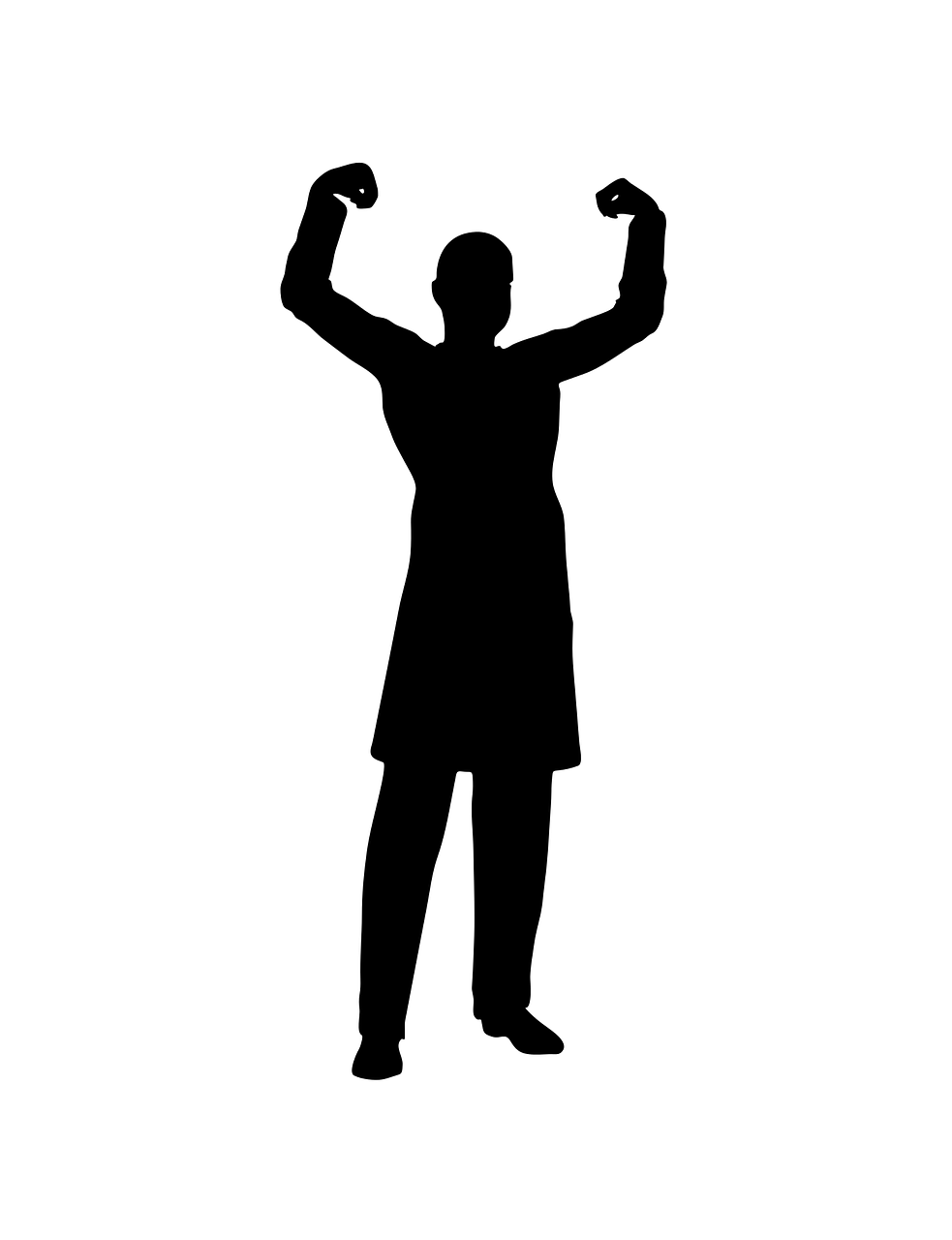 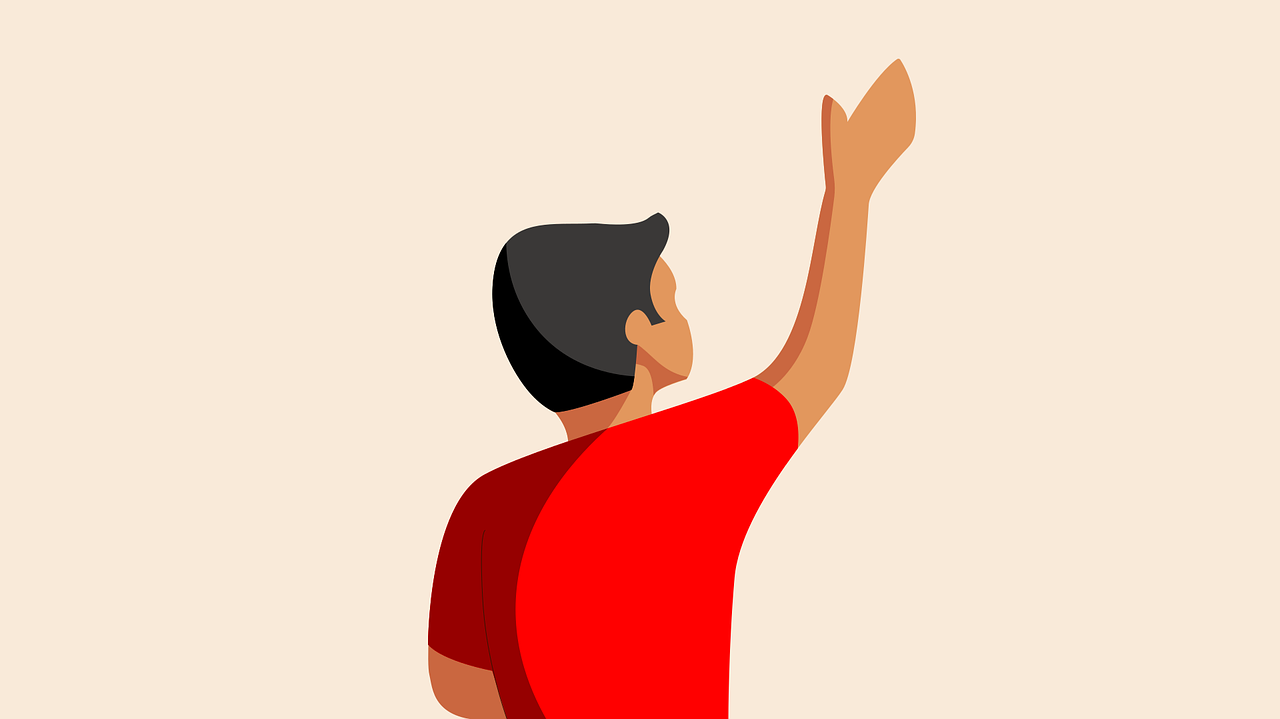 [goodbye]
adieu
capacité
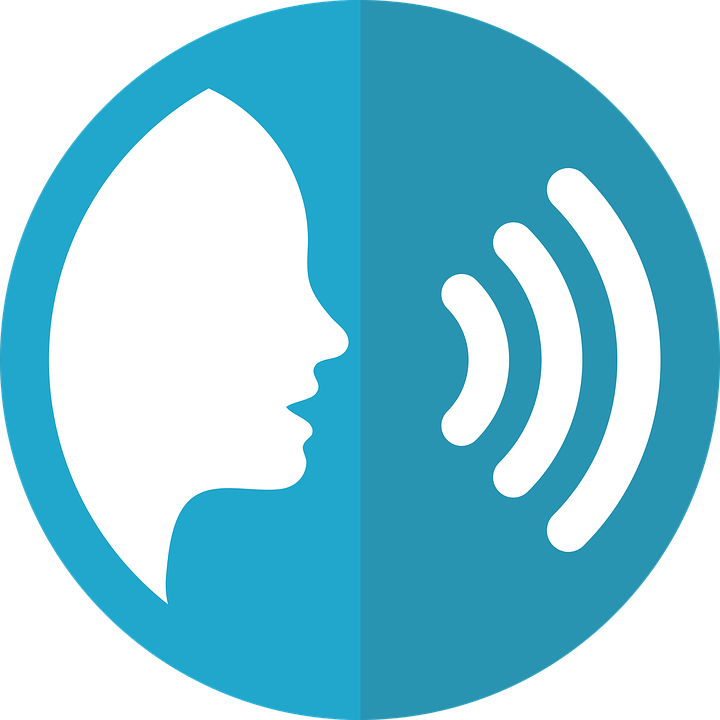 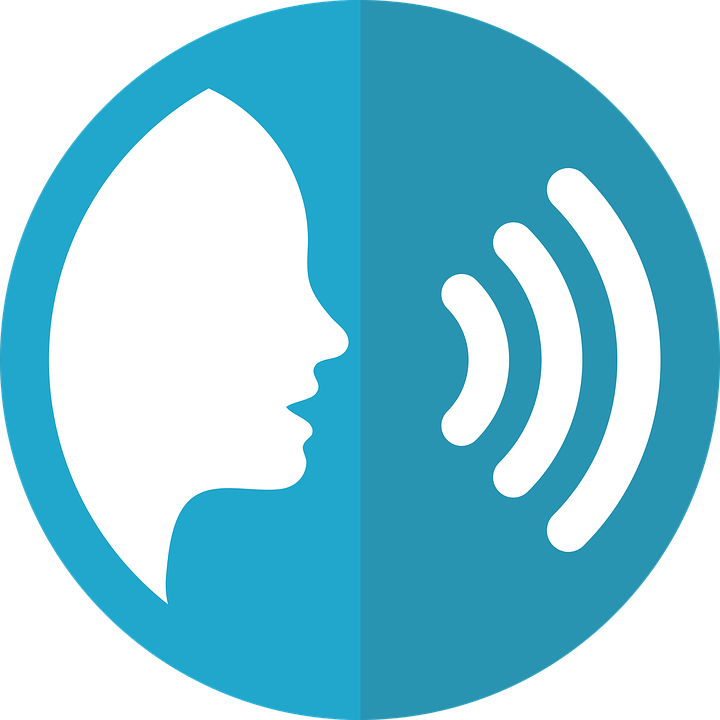 [ai]
[(a)in]
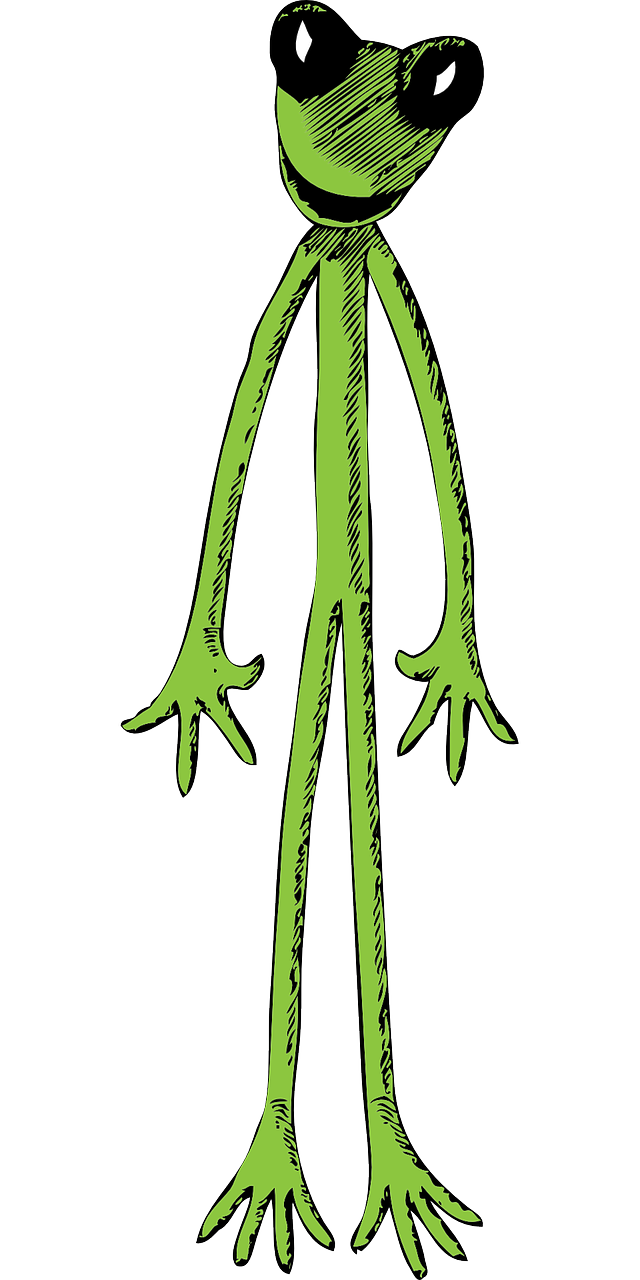 prononcer
prononcer
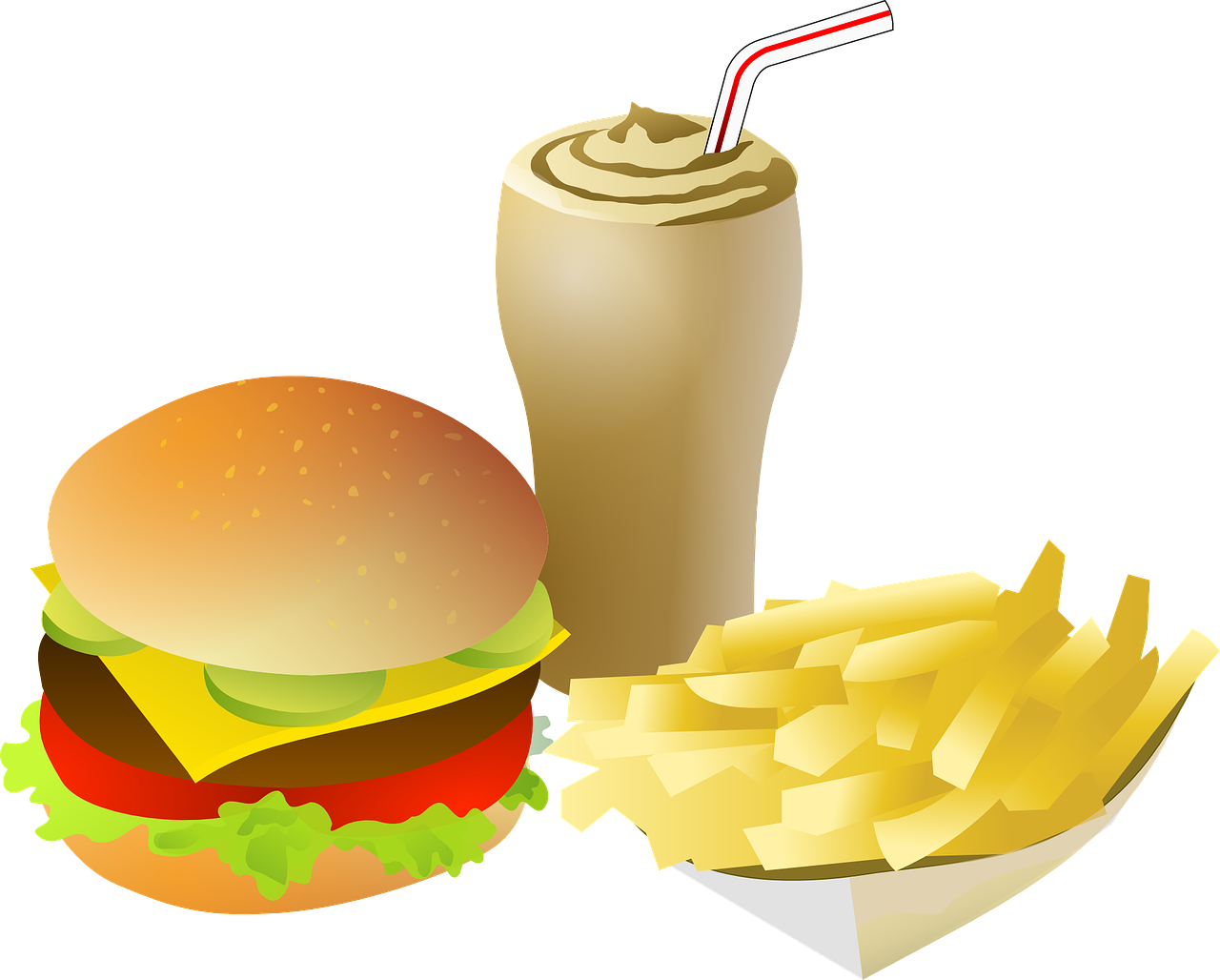 [thin]
maigre
malsain
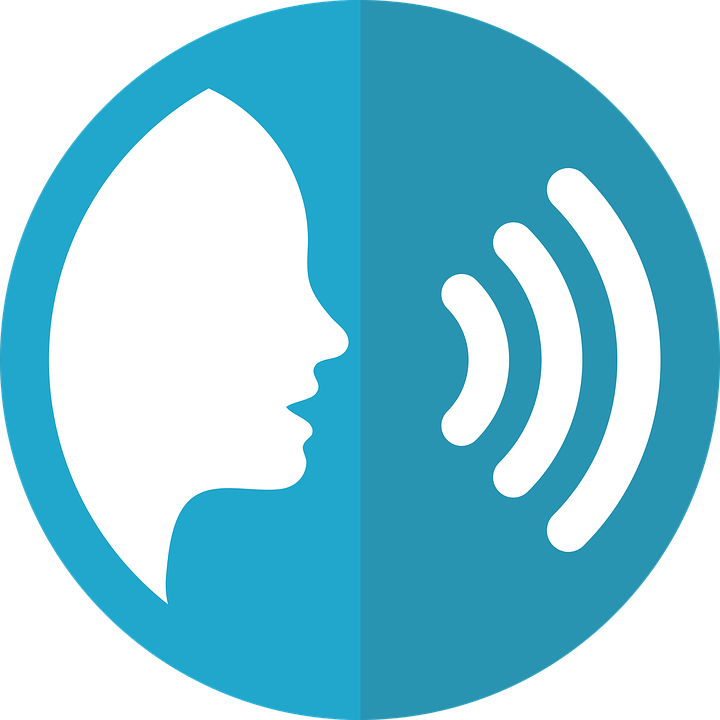 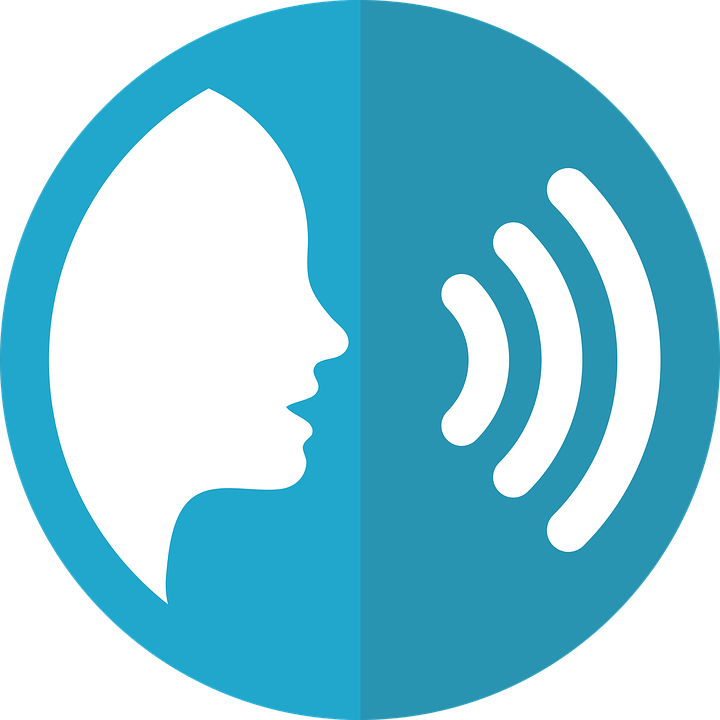 [u]
[on]
prononcer
prononcer
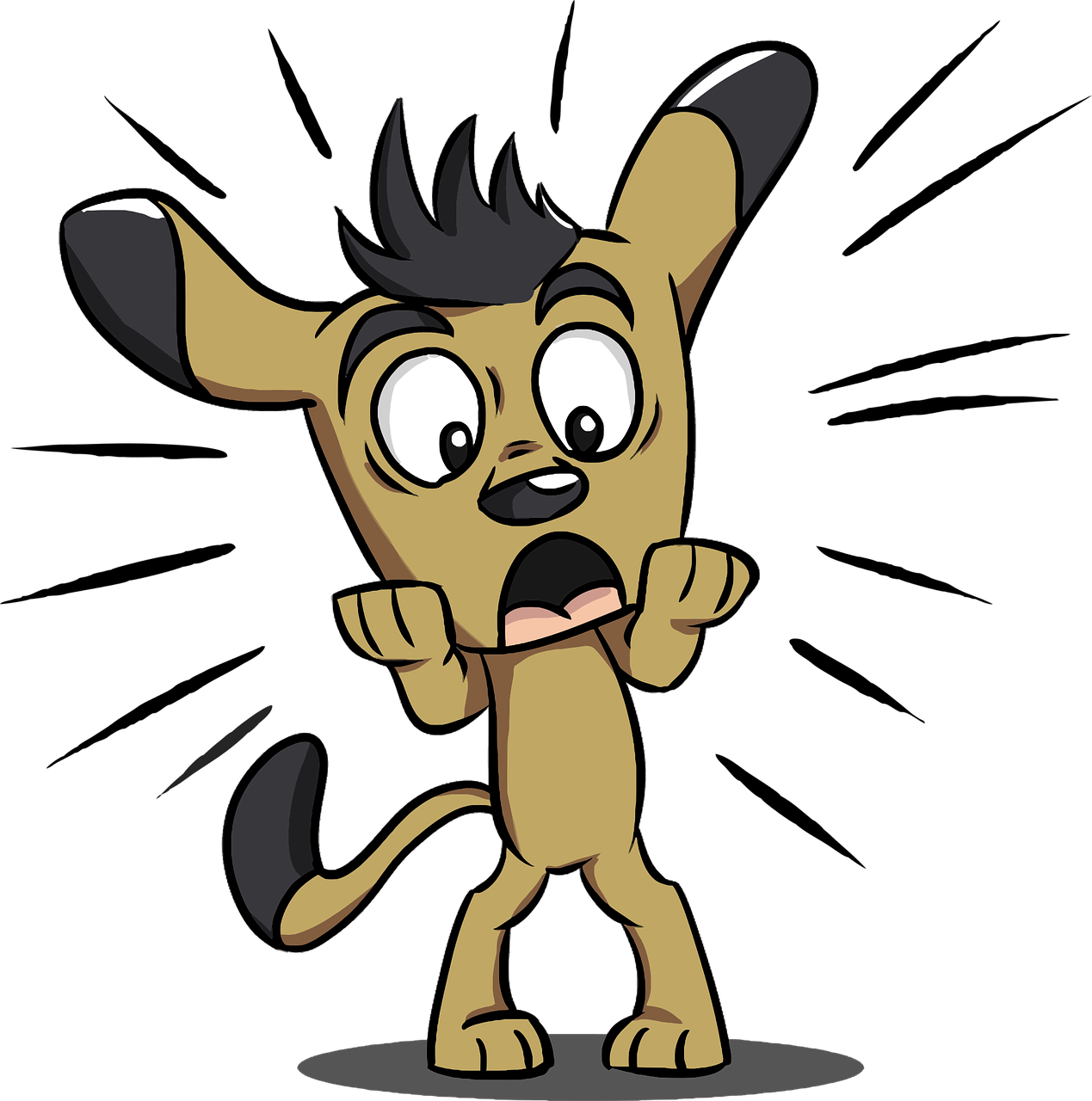 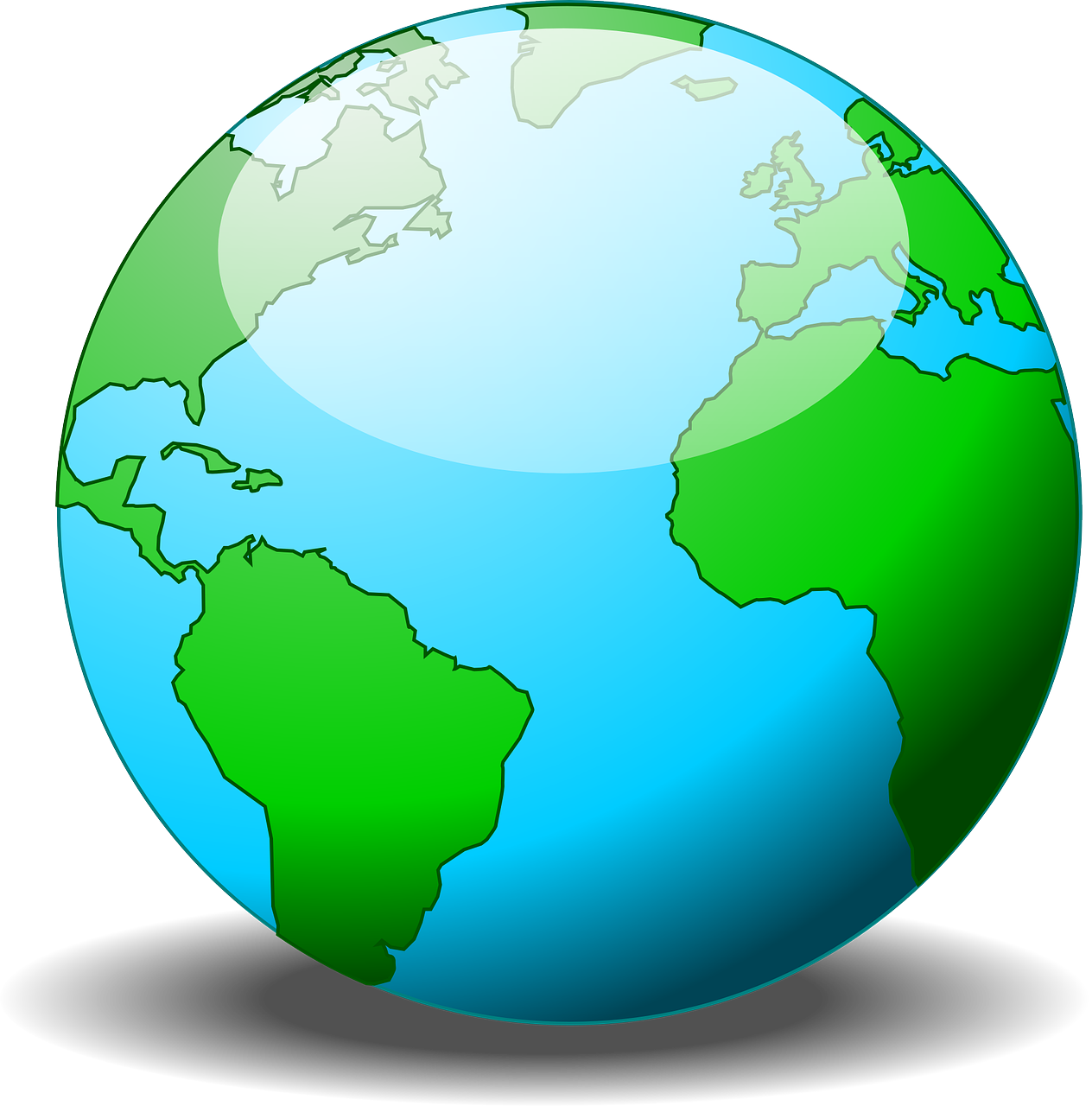 mondial
surpris
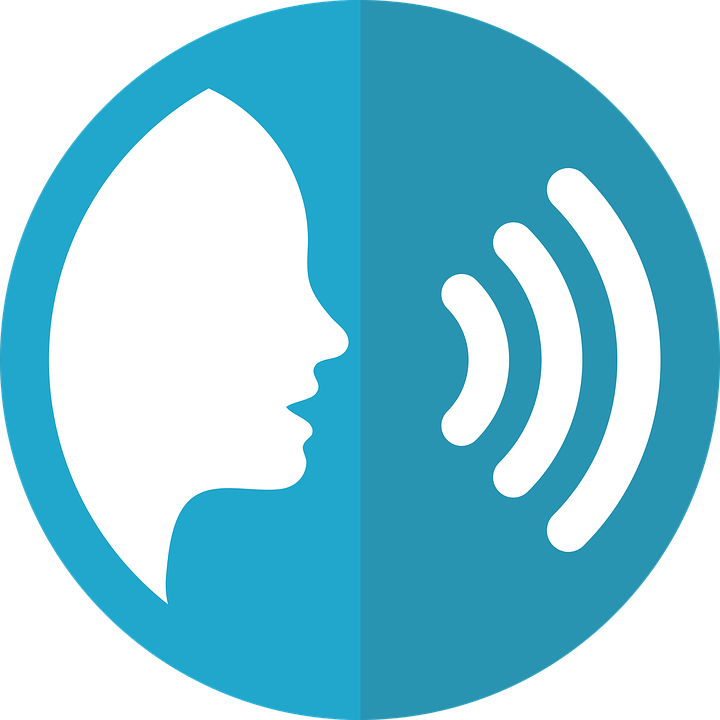 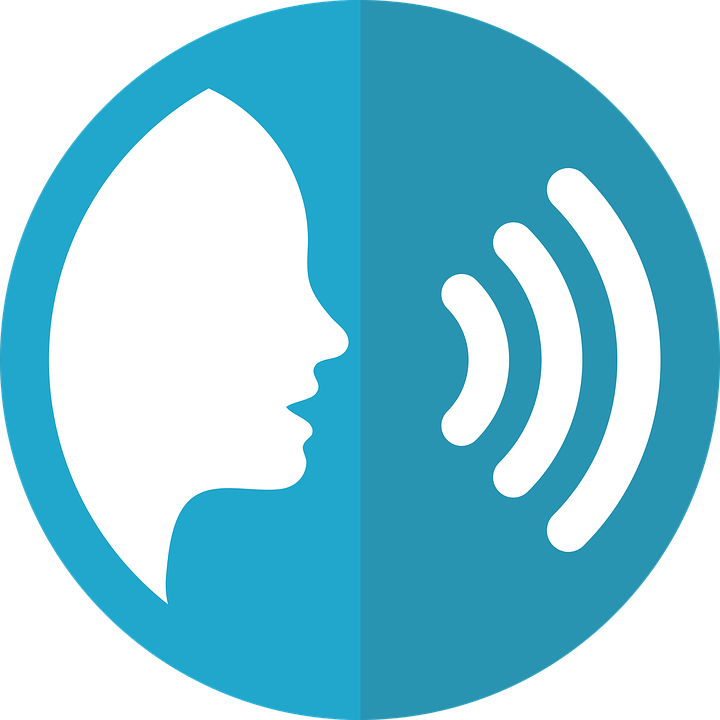 [SFC]
[SFe]
prononcer
prononcer
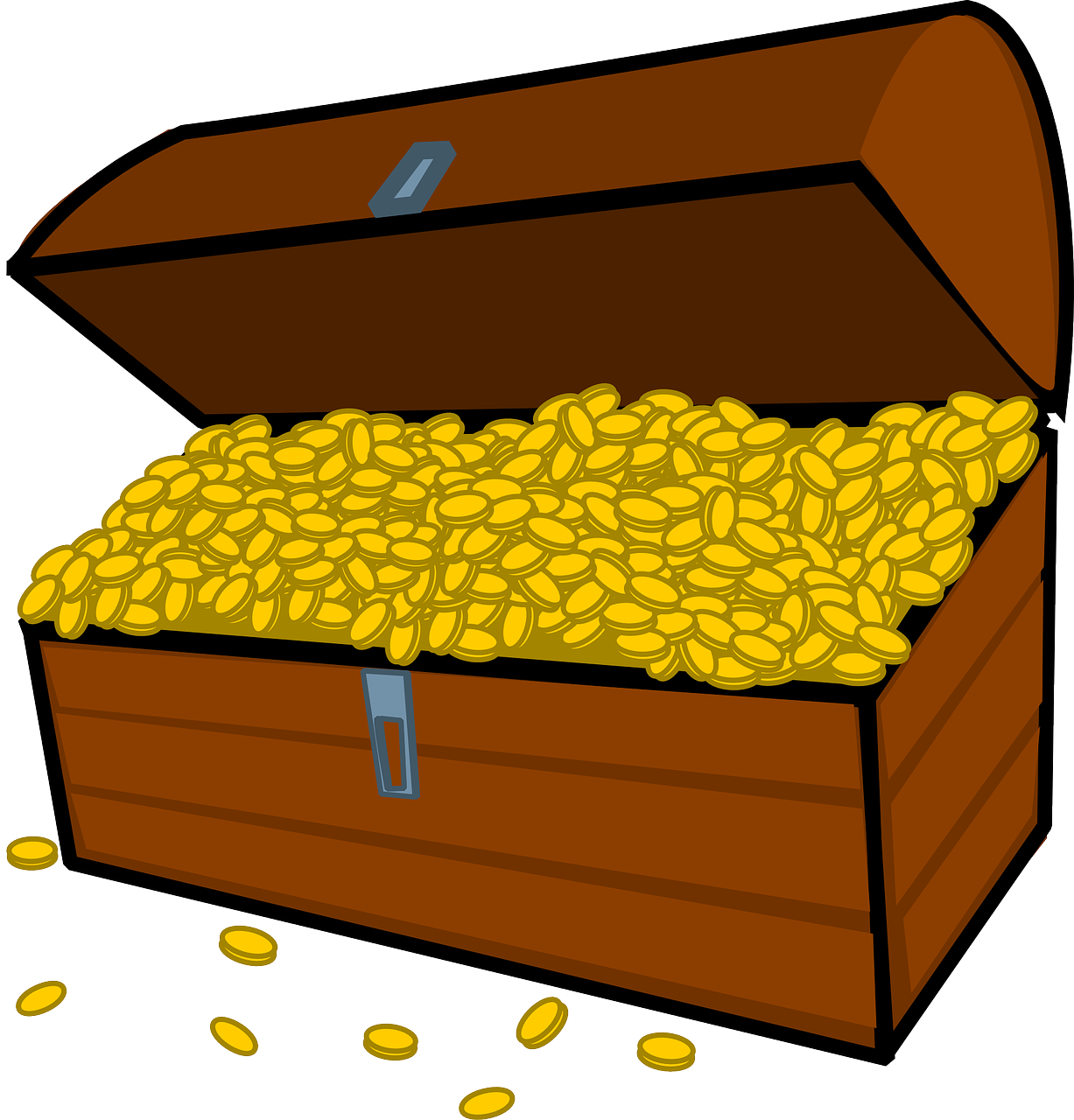 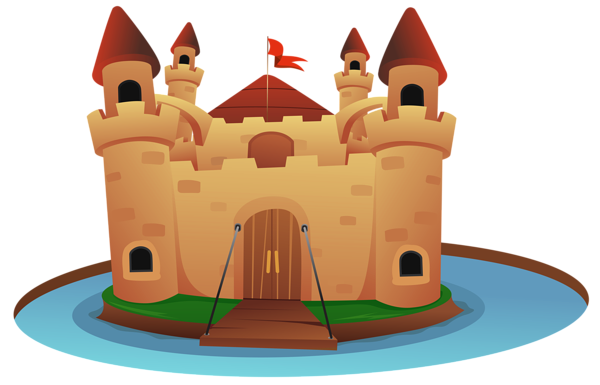 billion
[moat]
milliard
douve
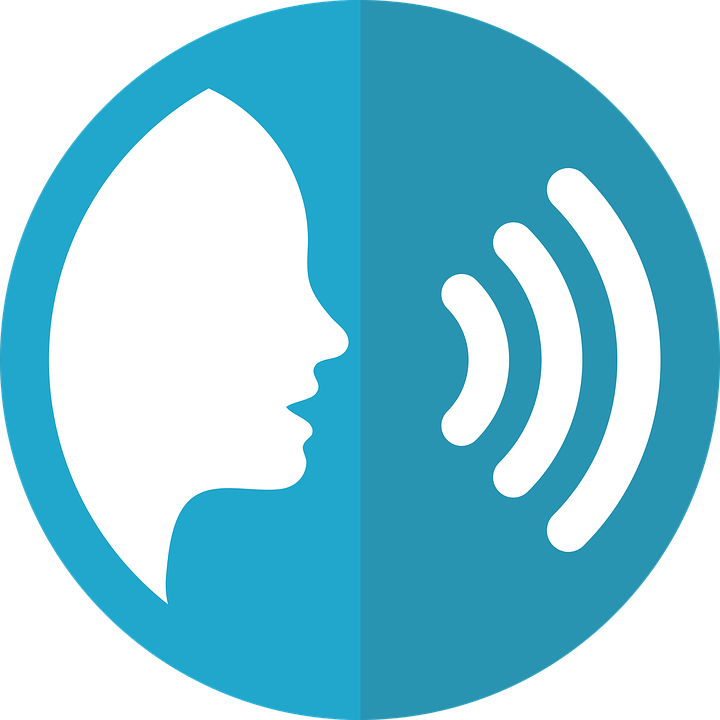 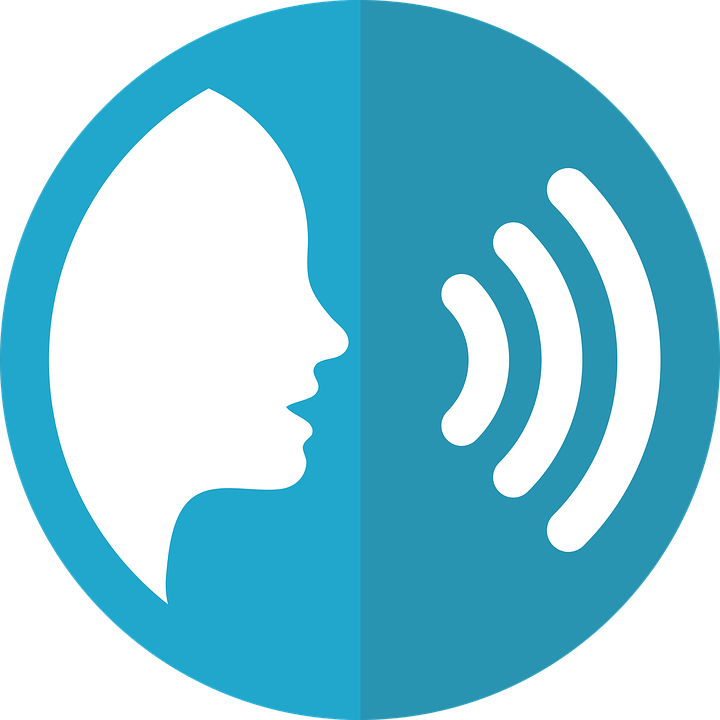 [r]
[qu]
prononcer
prononcer
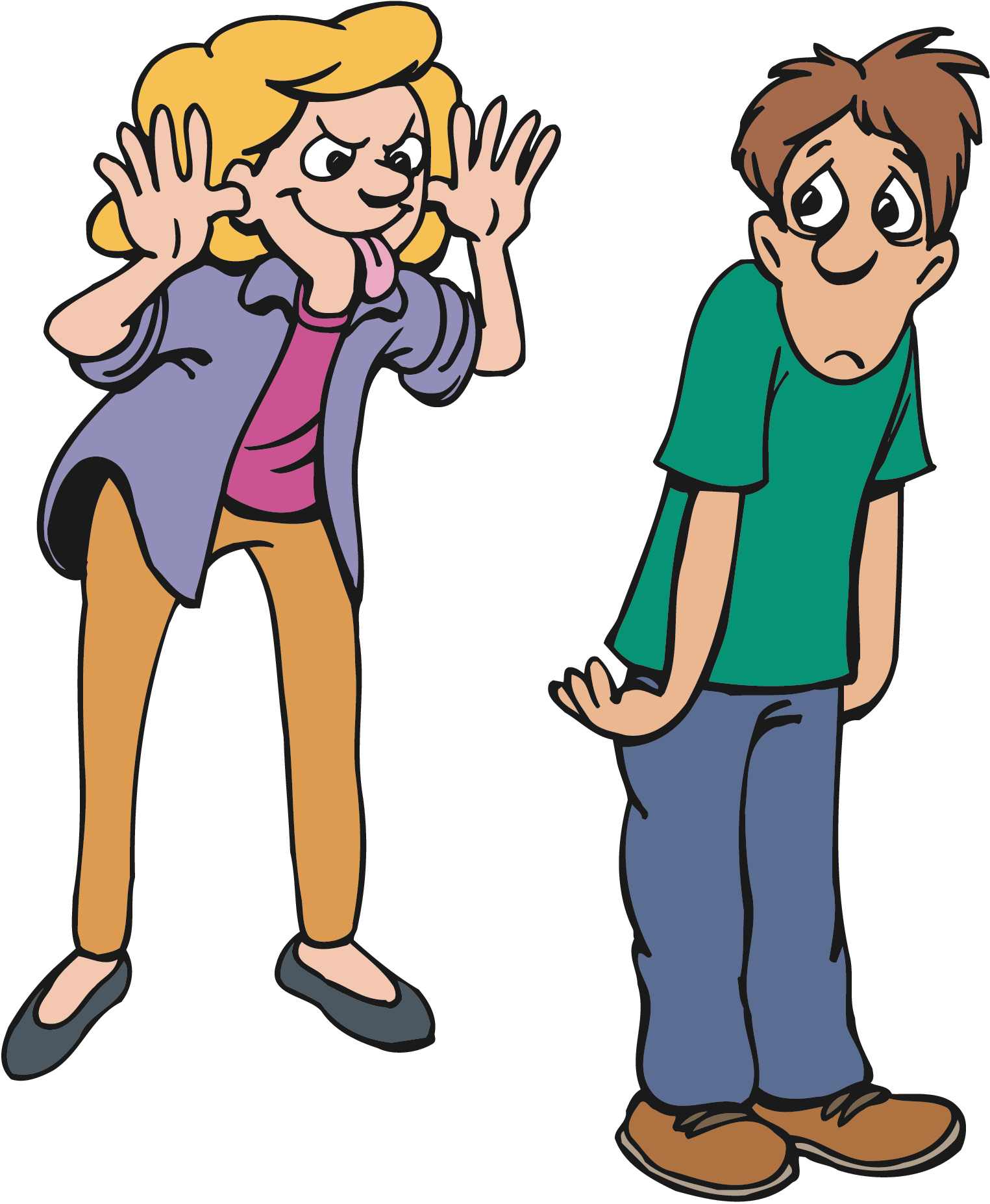 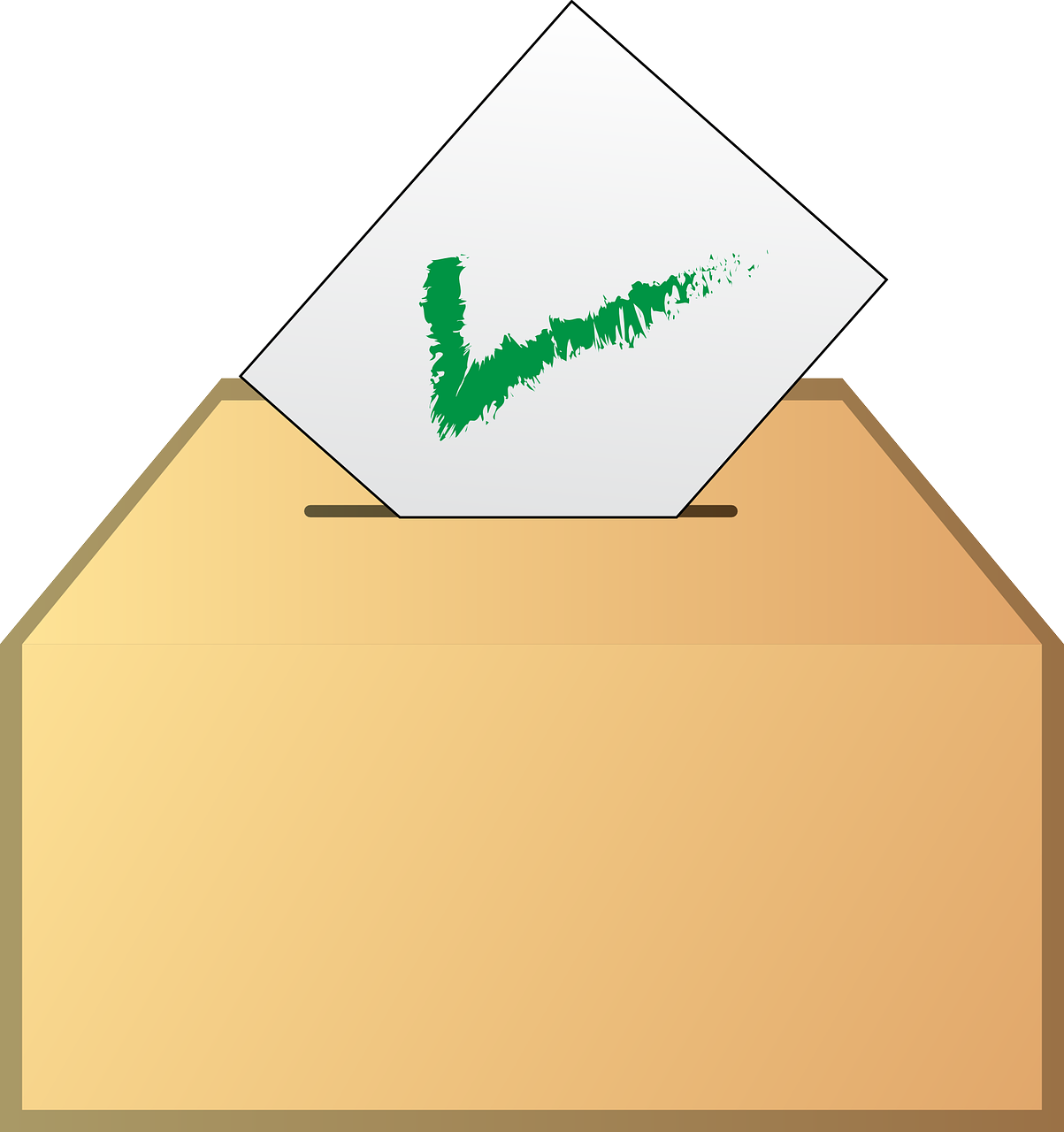 [to tease]
démocrate
taquiner
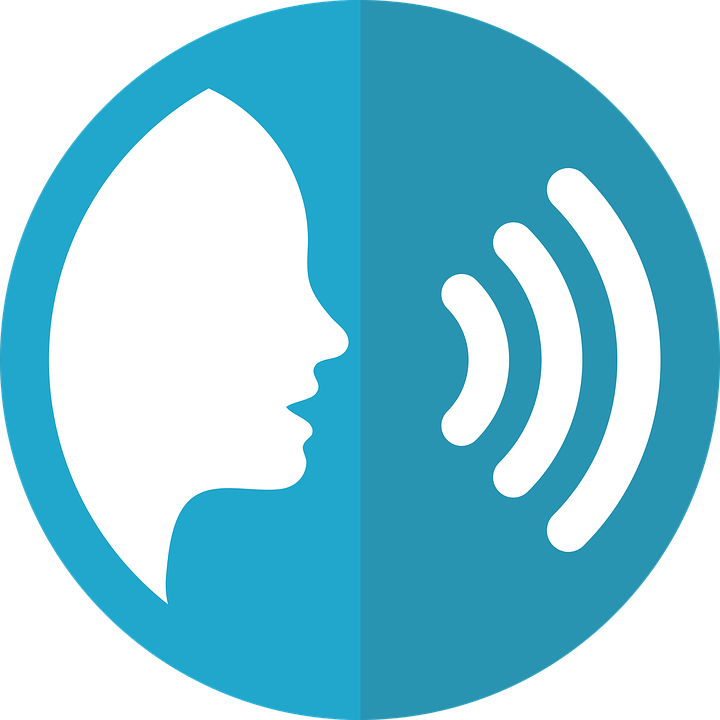 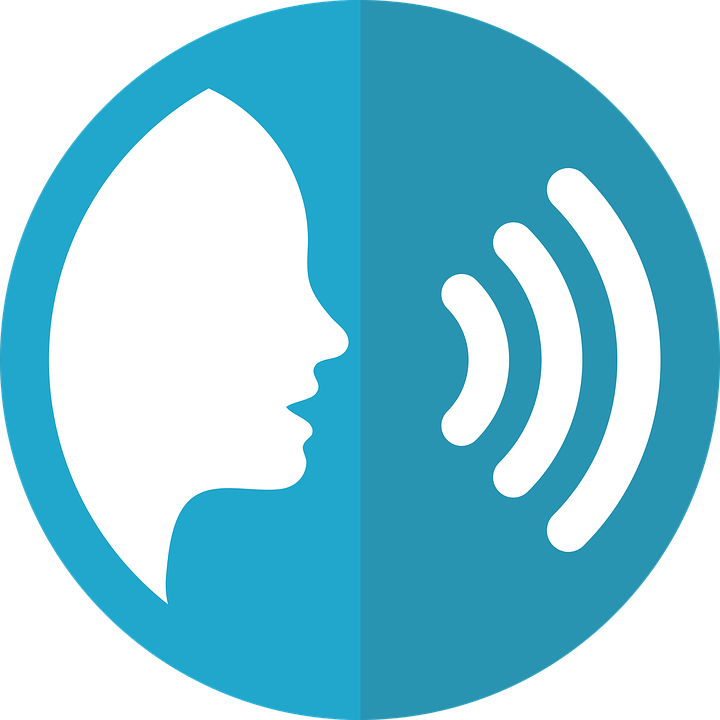 [ç|c]
[j/g]
prononcer
prononcer
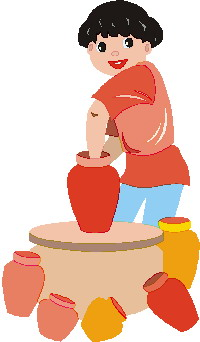 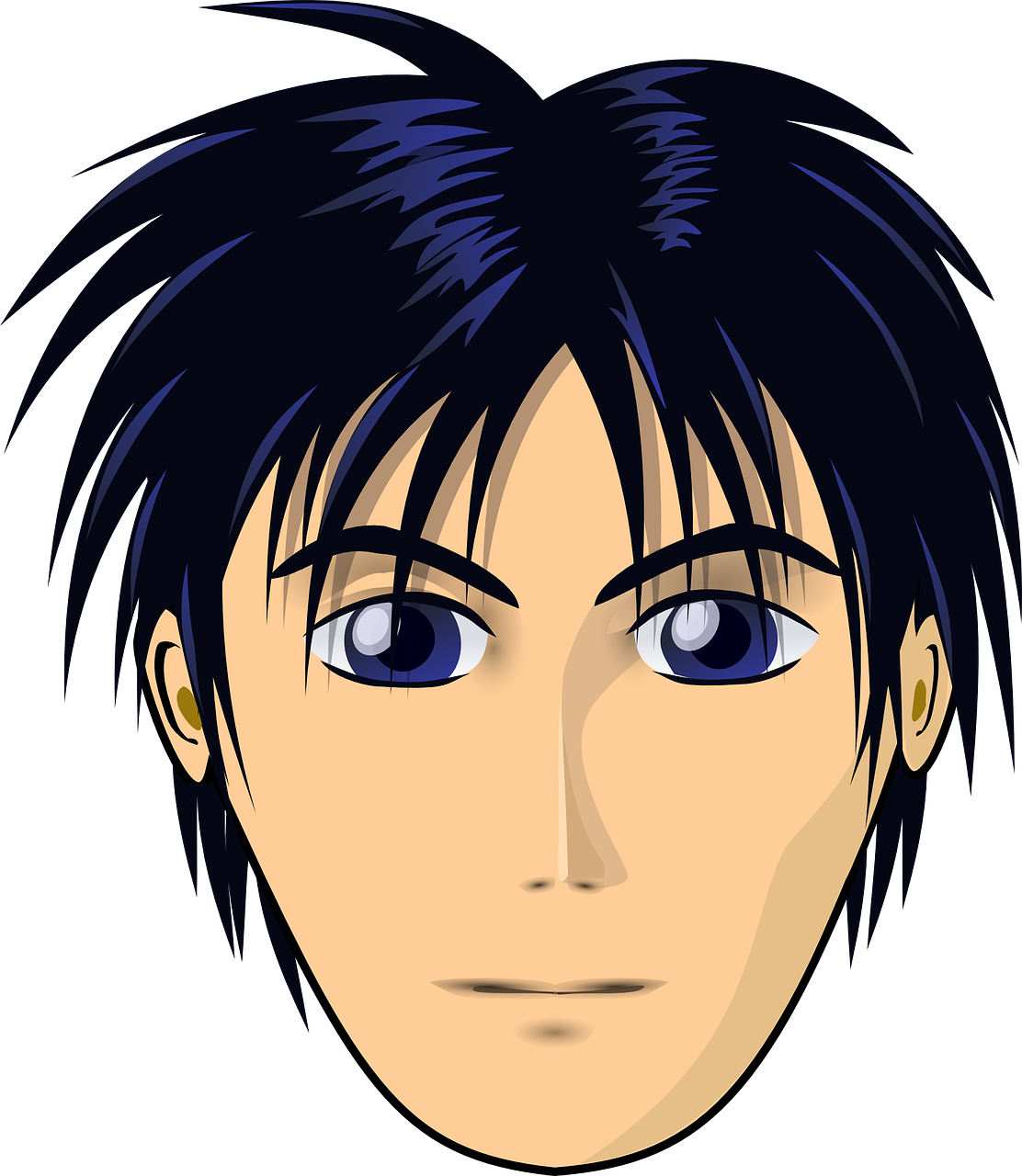 [to shape]
façonner
visage
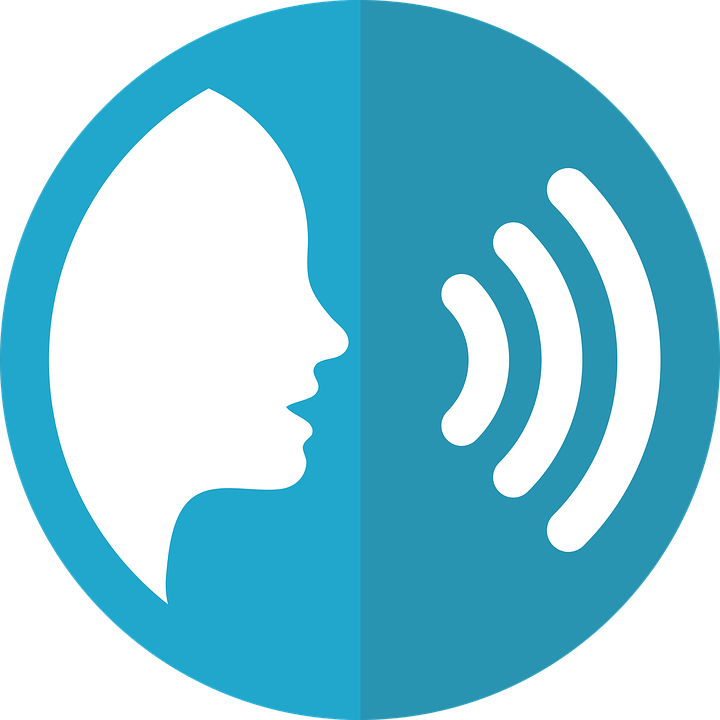 pronunciar
Pupil name:
Pupil name:
[Speaker Notes: Pupil feedback and assessment sheet]
Teacher audio version
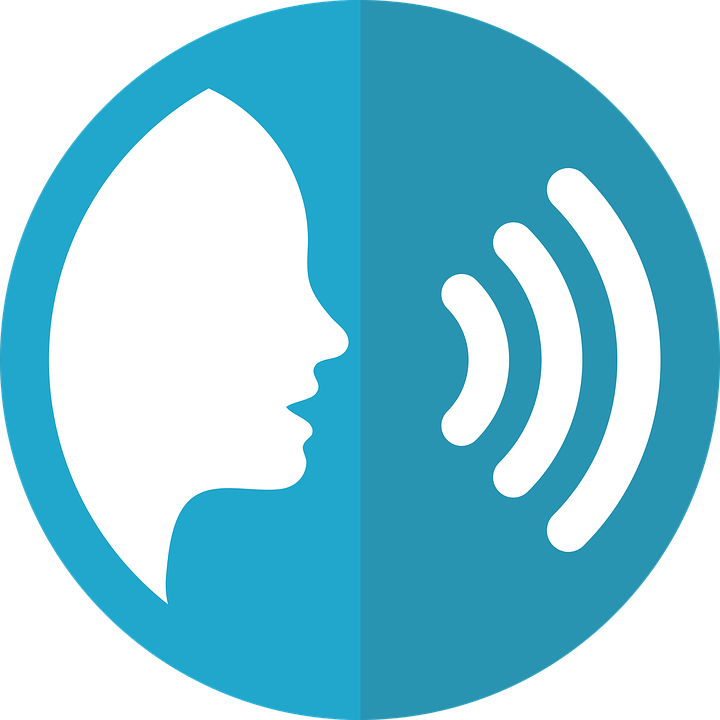 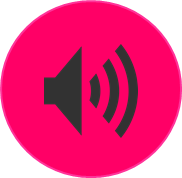 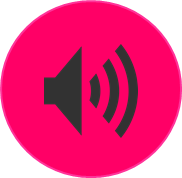 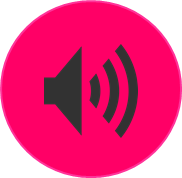 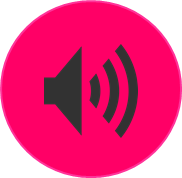 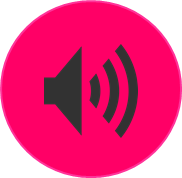 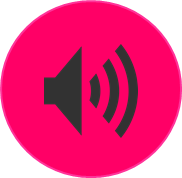 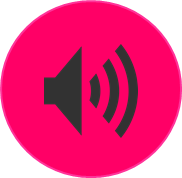 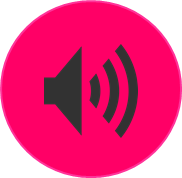 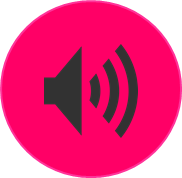 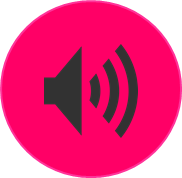 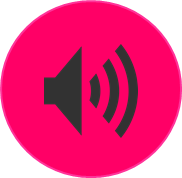 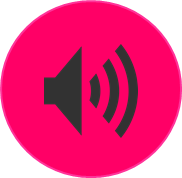 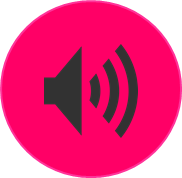 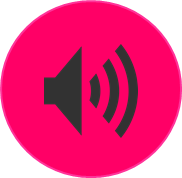 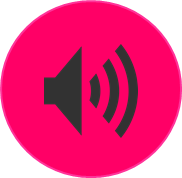 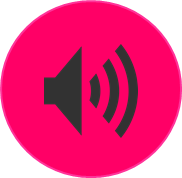 [Speaker Notes: Teacher audio version for preparation]